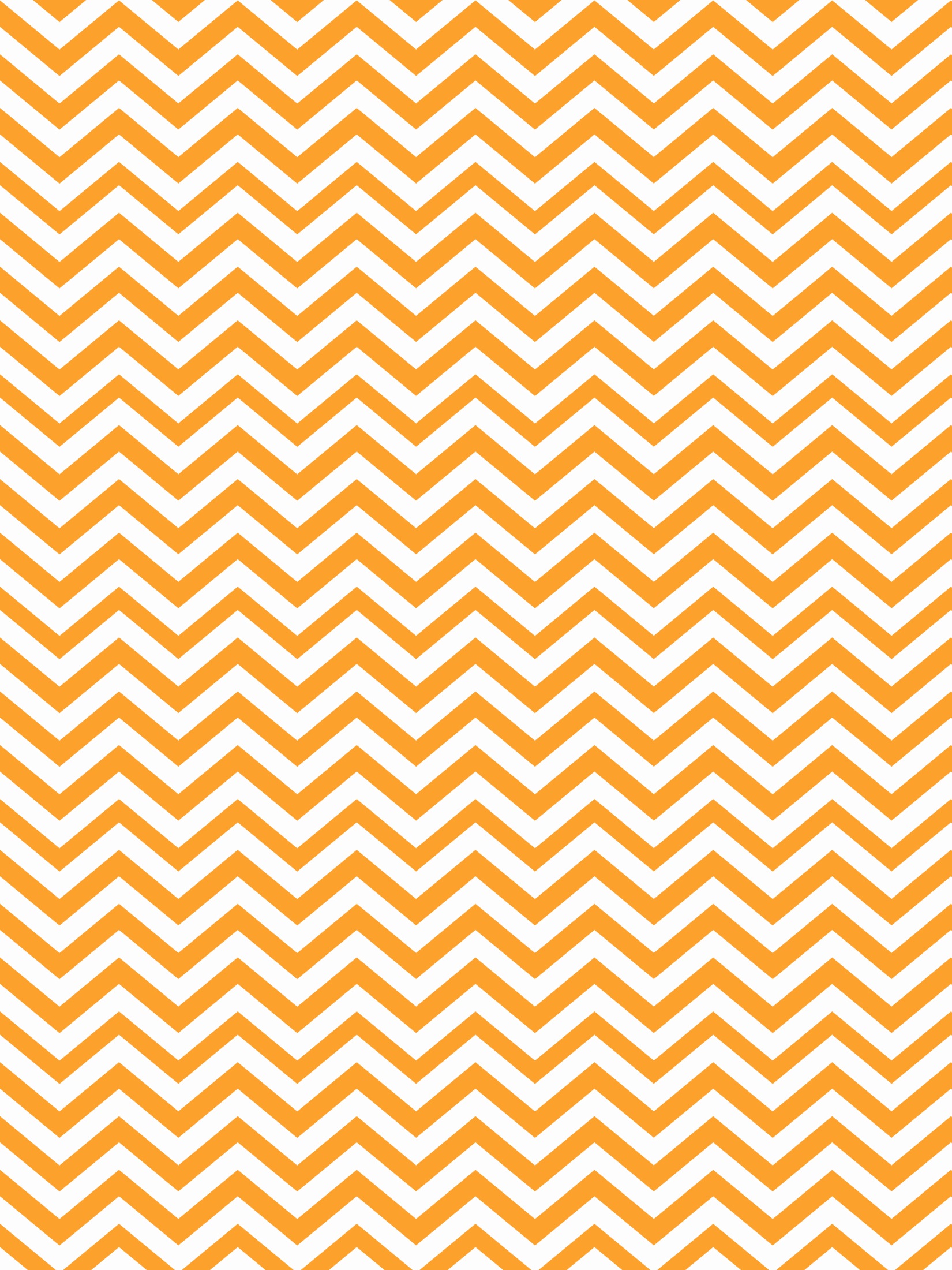 OCT. 17-20, 2016
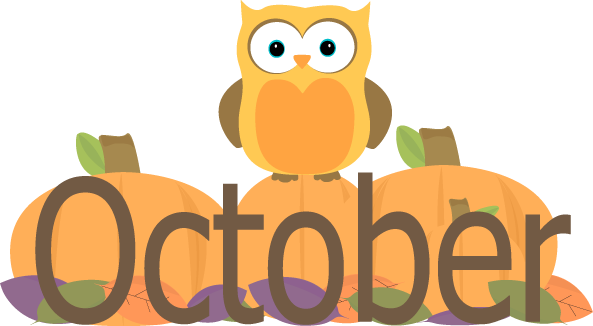 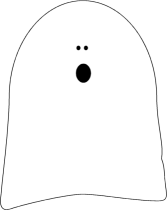 Ms. Crouse andMrs. Leverence
First Grade
alcrouse@interact.ccsd.netaaleverence@interact.ccsd.net
Make-up pictures are scheduled for Oct. 24th. 
In the coming weeks, you will be receiving information about the Nevada Read by Grade 3 initiative. If you have any questions, please contact Ms. Crouse. 
Our class Halloween celebration will be Monday, October 31st, at the end of the day. More information will be sent home next week. 
Please be advised that we have allergies in our class to nuts and shellfish. If you are sending snacks to share, we ask that you avoid these allergens.



Don’t forget: We have P.E. every day. Please wear/bring appropriate shoes.
What’s going on in school:Reading: CVC words: word families –at and -anMath: Numbers 0-100 (intro. Into base ten)Writing: First and last name / letter formationSocial Studies: Nevada/community
Read 20 minutes each evening.
Math Websites to practice beginning place value: http://www.abcya.com/base_ten_fun.htm http://mrnussbaum.com/63grade1/
Oct. 2: Cesar’s birthdayOct. 8: Krystian’s birthday
Oct. 9: Logan’s birthdayOct. 10: Columbus Day(we ARE in school this day)Oct. 20: Jovani’s birthdayOct. 21: Sebastian’s birthdayOct. 24: Make-up Picture Day
Oct. 30: Camilla’s birthday                oOct. 31: Halloween (party!)                oNevada Day                 o
IMPORTANT DATES
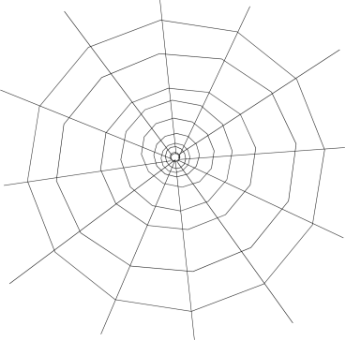 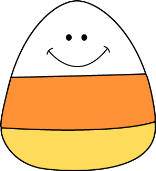 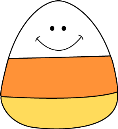